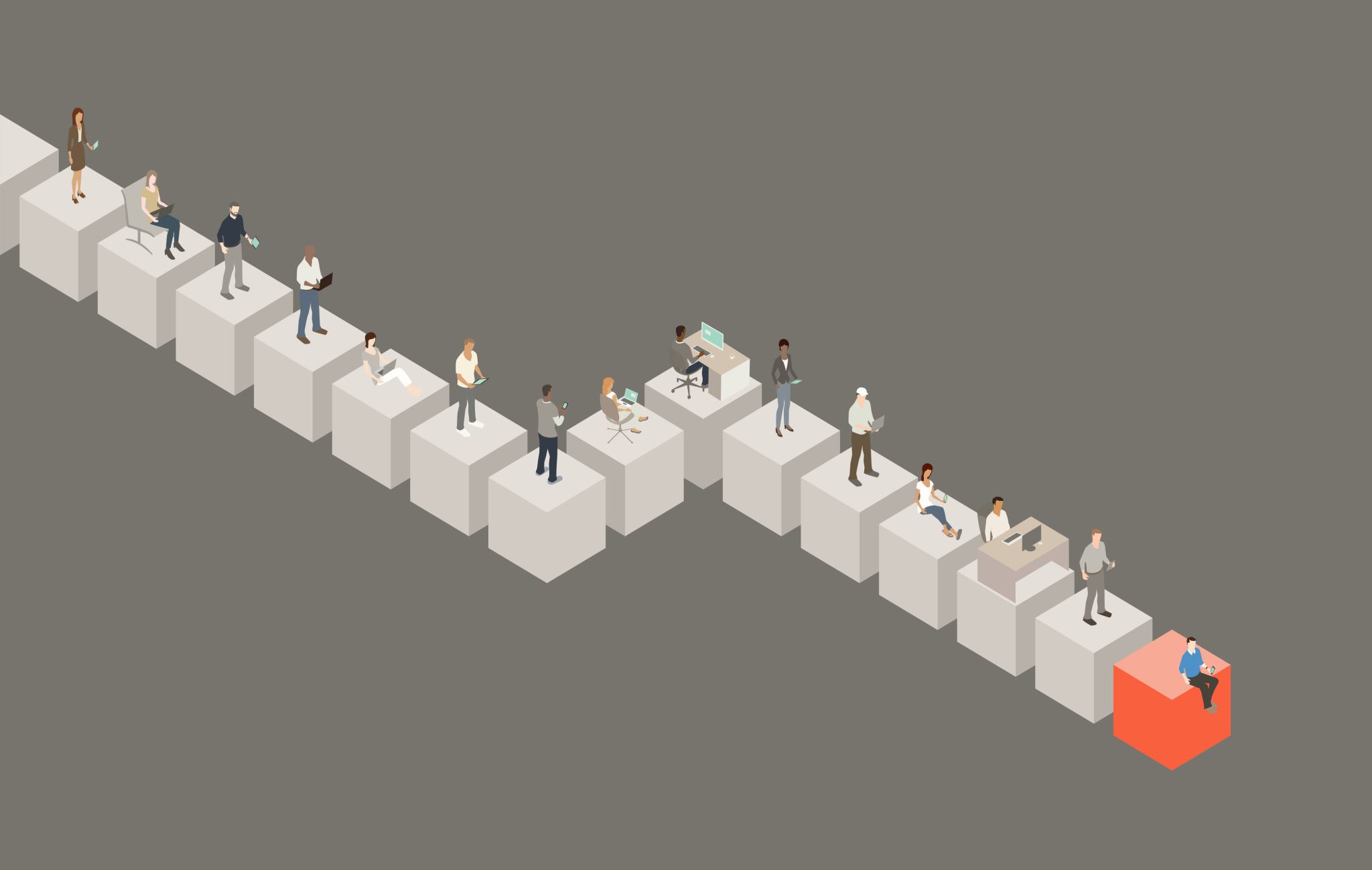 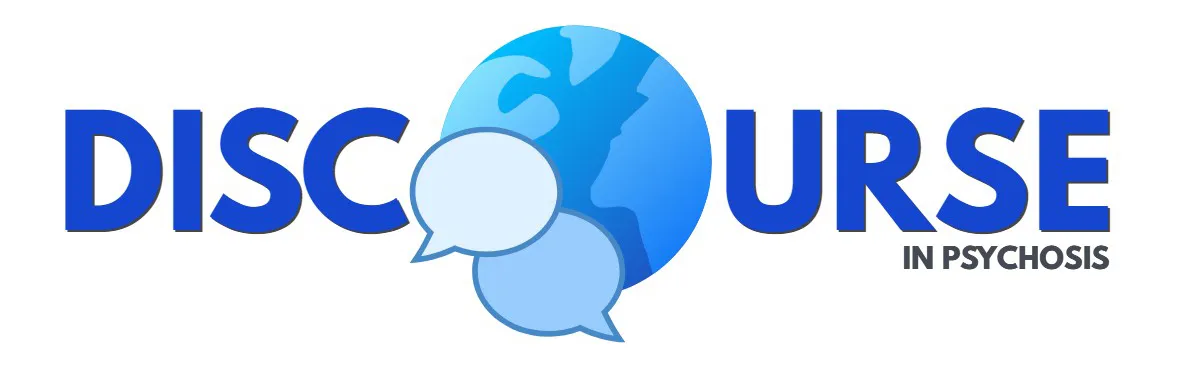 Working Groups
Overview of 5 groups
Group leaders to present progress
Interactions on 
directions to take
new areas of work
ideas to pursue
Thanks to Brian MacWhinney & team’s tireless efforts
Psychosis Talkbank v1.0 Release Today
/ Rosa Ayesa Arriola
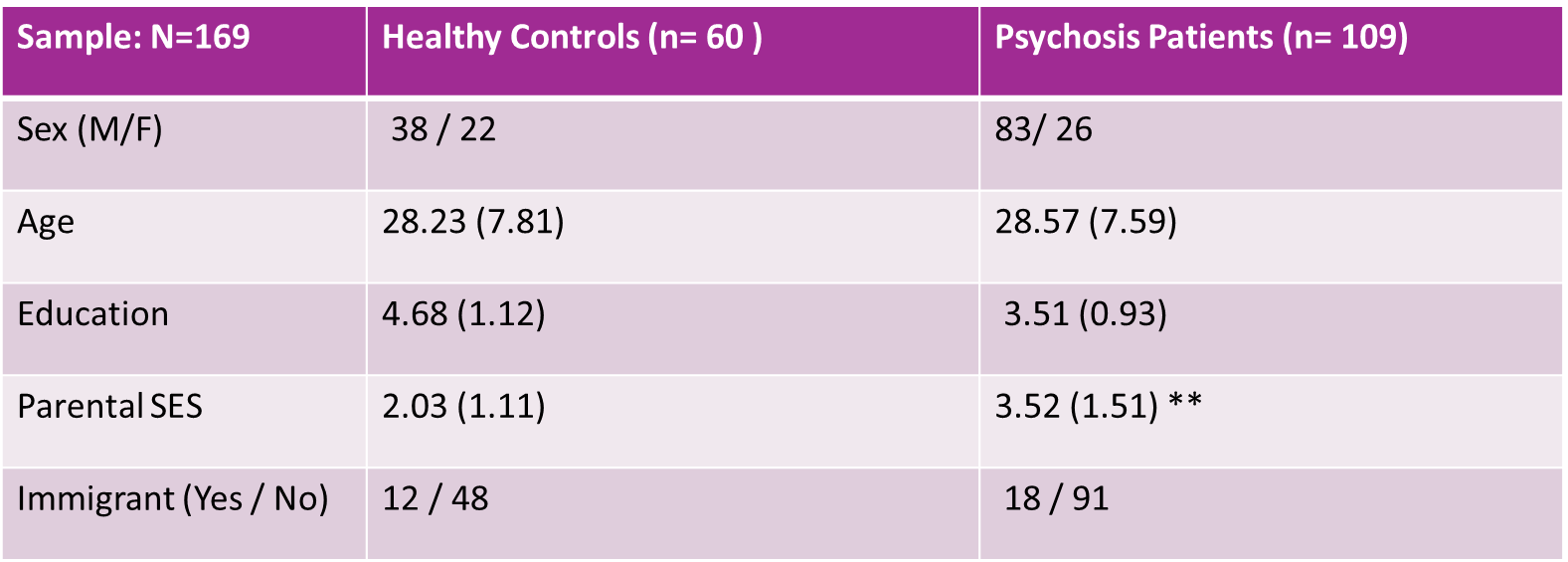 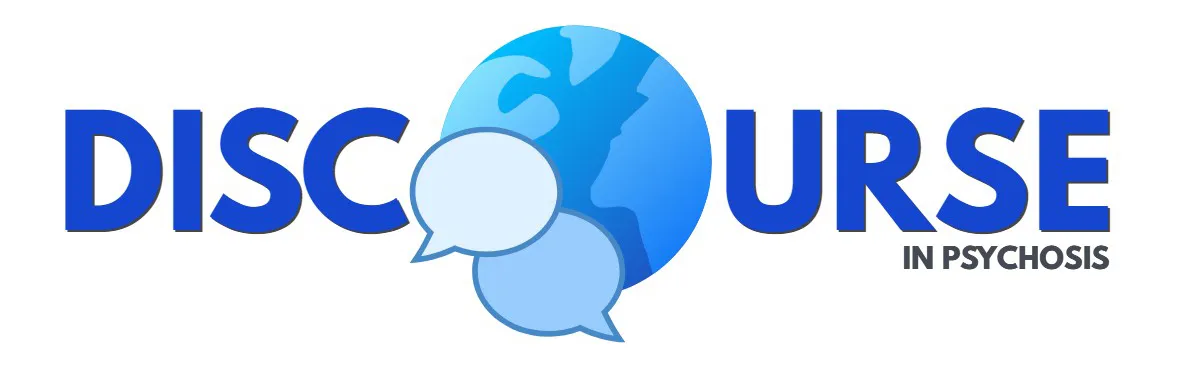 Western Ontario (UWO) dataset
Joseph Rea Foundation
R.M. Bucke Funds
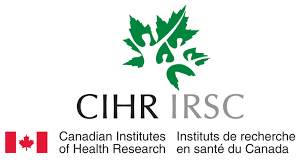 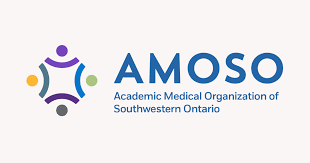 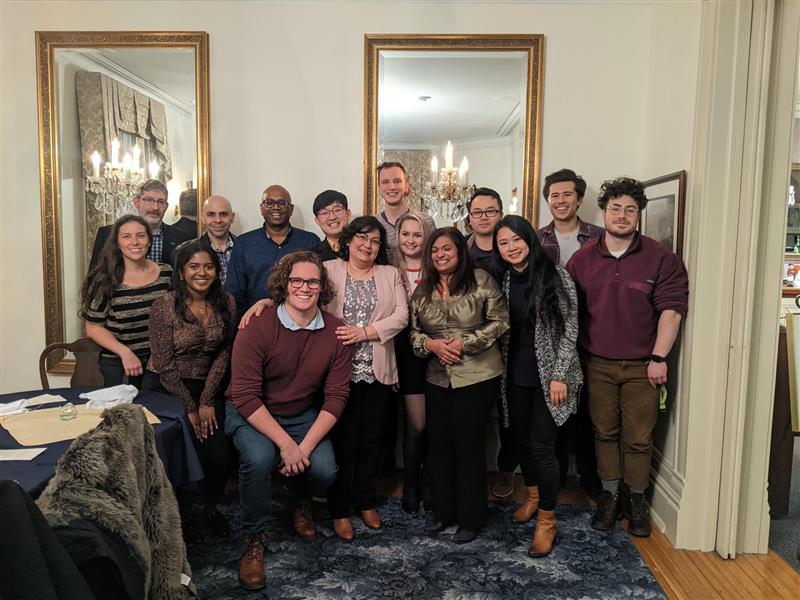 Annual Awards
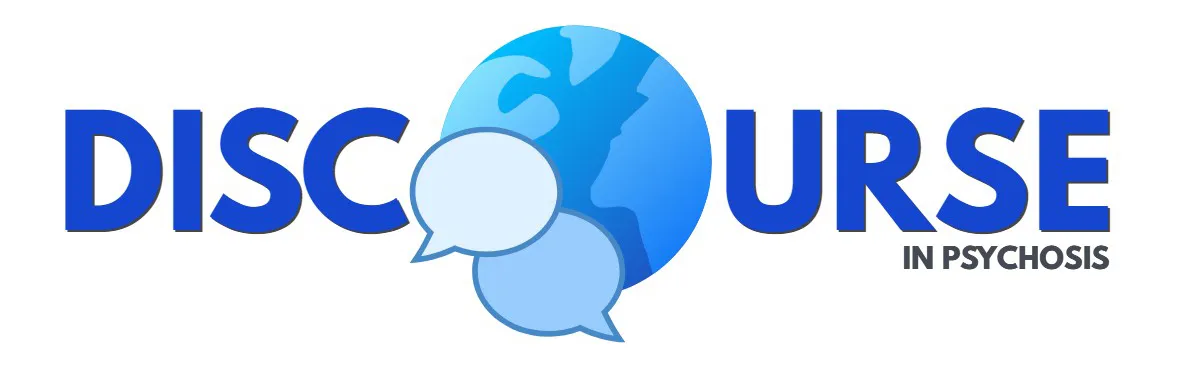 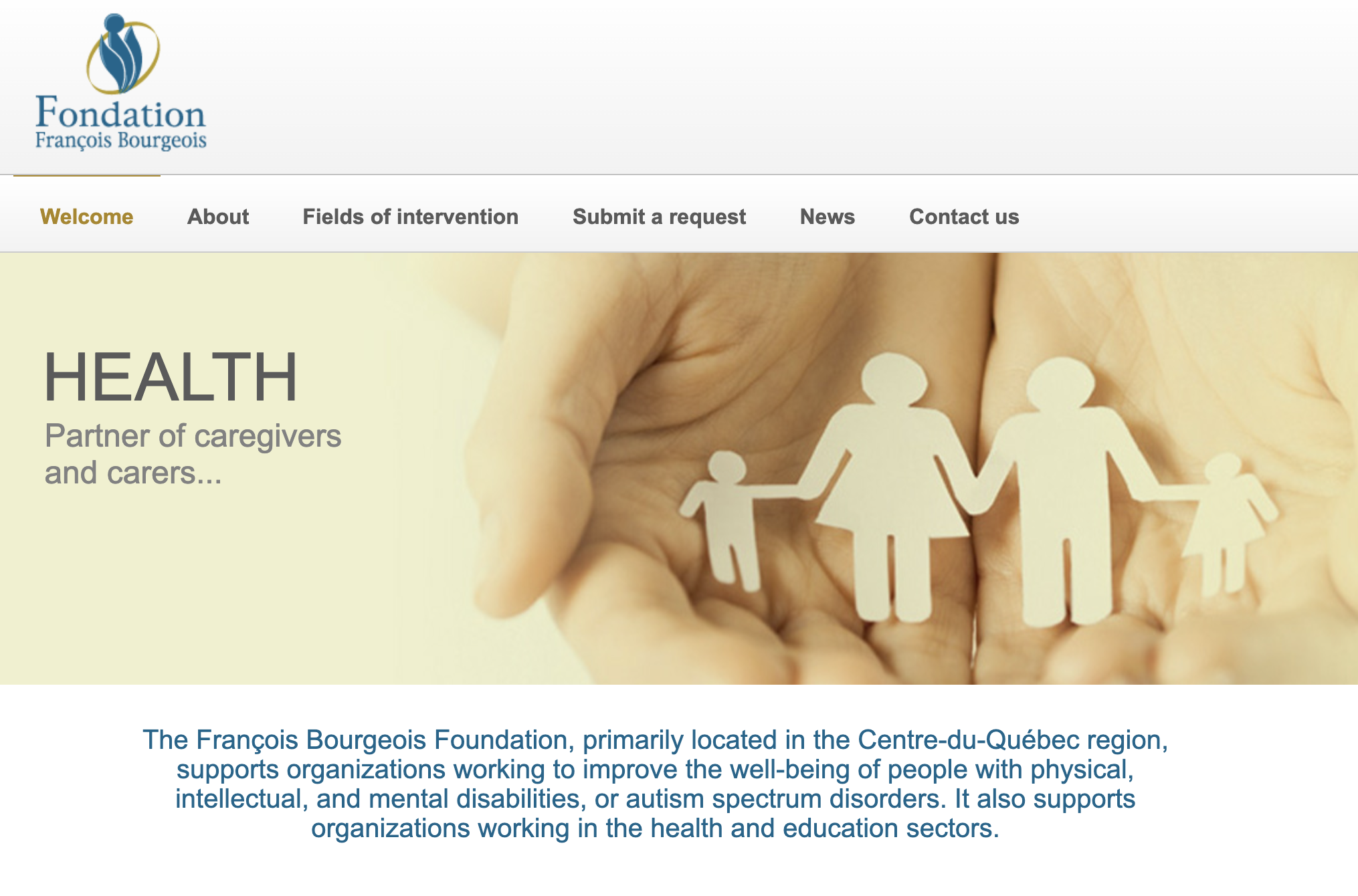 https://www.fondationfrancoisbourgeois.org/
13 Awardees

10 Annual Awards - Judged by a panel led by Natalia Mota

3 Poster Awards – judged by  Rui He, Michael Spilka and Luz Maria Alliende Serra
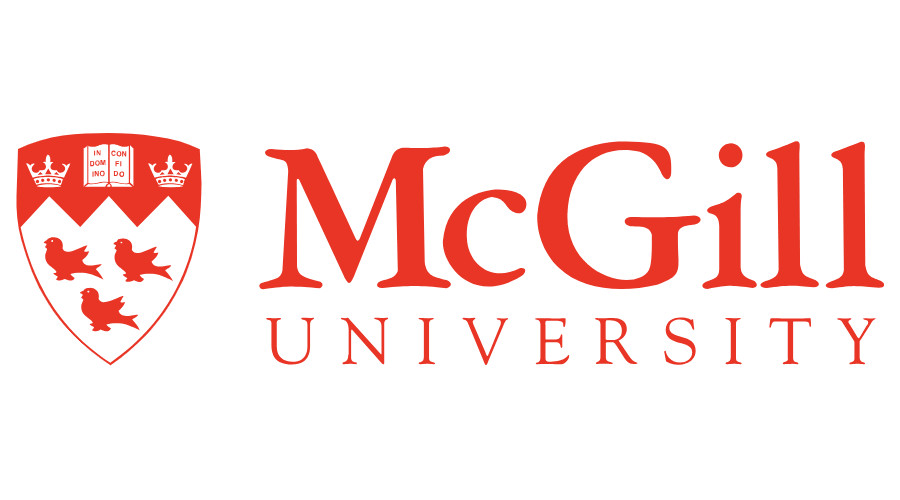 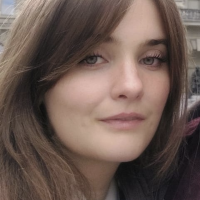 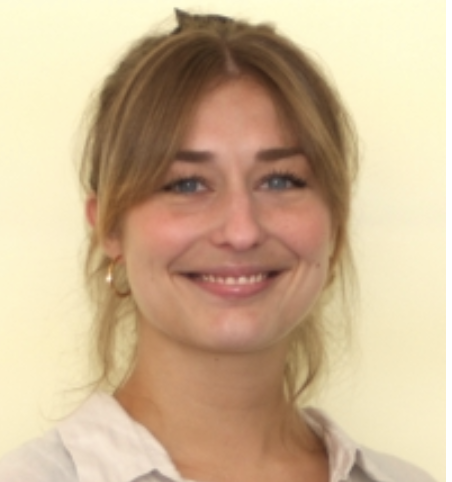 Fiona Meister - The Bourgeois Chair Prize. This is awarded in reference to the relevance of the recipient’s work to developmental disorders.Amir H. Nikzad  - DISCOURSE Rising Star Award . This is awarded in reference to the relevance of the recipient’s continued contribution and its potential to the study of language in psychiatric disorders.Rieke Roxanne Mülfarth  - DISCOURSE Open Science Award. This is awarded in reference to the potential of the recipient’s contribution to be applied to the open source datasets that are being made available through the consortium. A total of C$2500 shared among awardees
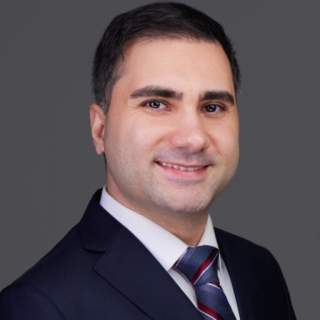 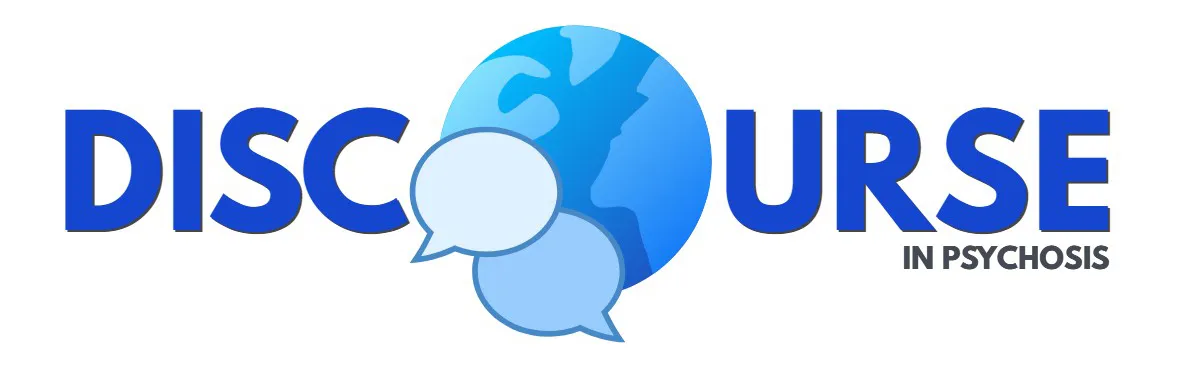 7 DISCOURSE Early Career Awardees
Hsi (Tiana) Wei, CanadaGowtham Premananth, USAStefannye dos Santos, BrazilBurcu Verim, TurkeyYingqi Laetitia Wang, CanadaElisabeth Friederike Sterner, GermanyFrederike Stein, Germany
A total of C$3500 shared among awardees
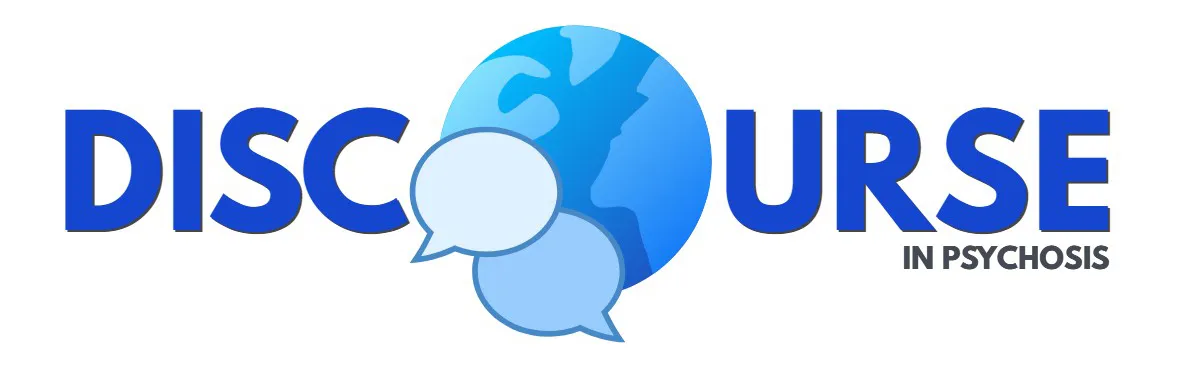 Poster Awardees
We will hear more from these stars
Awardees will be contributing to our Annual Webinar series


+ Please send your posters to Betsy to upload on the website.
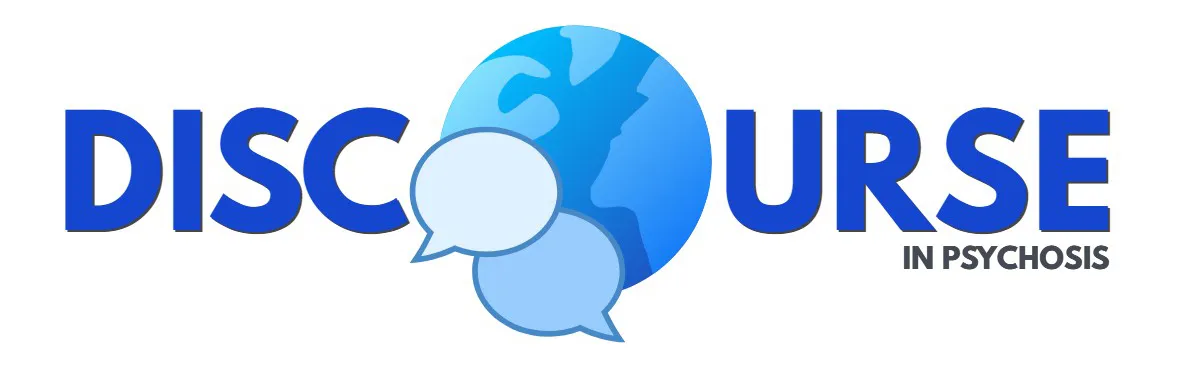 Closing Remarks
Lena & Sunny
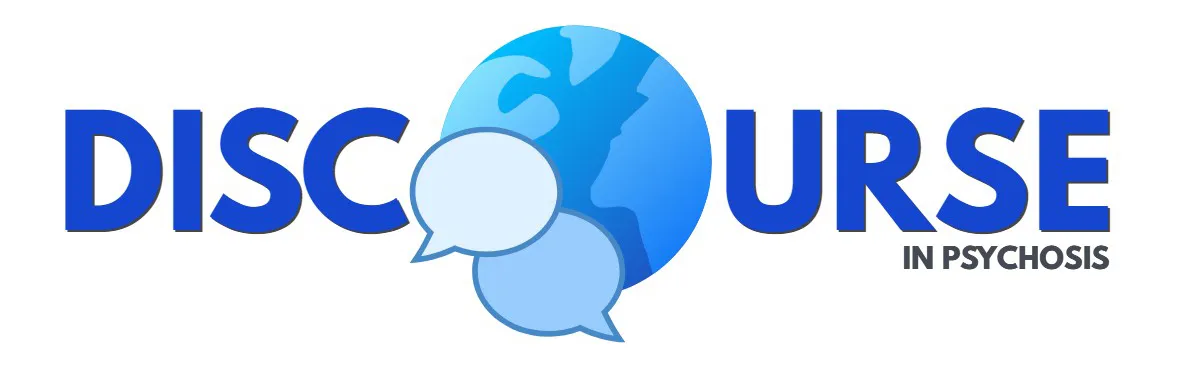 THANKS to the energetic minds behind this day
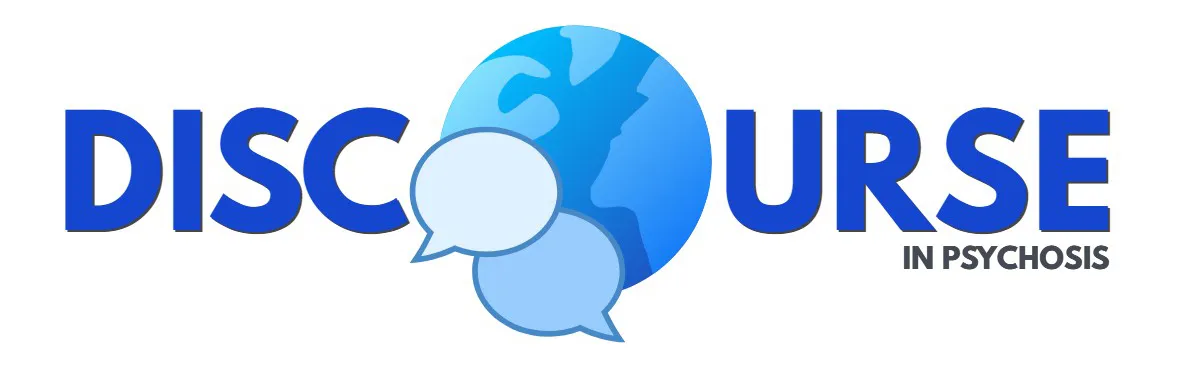 What have we done so far?
Workgroups
Psychosis TalkBank Release v1.0 
Critical mass of data collected in the same way (DISCOURSE protocol).  - Thanks to María Francisca Alonso & Claudio Palominos
Danish n=13
Croatian n=25
Serbian n=36 (Transdiag.)
Melbourne n=100
Braz. Portuguese n= 90 (3 sites)*
Quebec. French n= 35
Spanish (Santander) n= 200+ *
Turkish n>200 (Transdiag.)*
What can we do in the near future?
Position papers from the consortia
Reporting standards for speech-NLP studies
Overcoming participatory barriers for people with lived experience
Use of shared data
Workgroup publications 

Next year’s meeting in Italy  - *tbc
Social event
Tallboy taco

Cash needed